Matematyczna strona diety nastolatka - Czy warto liczyć kalorie?
Mazowiecki program stypendialny dla uczniów 
szczególnie uzdolnionych – najlepsza inwestycja w człowieka
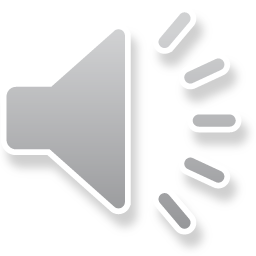 Cele określające istotę planowanego do realizacji Indywidualnego planu rozwoju edukacyjnego:
Kształtowanie umiejętności przeliczania
wartości energetycznych i odżywczych
posiłków uwzględnionych w diecie
nastolatka na podstawie przygotowanego
jadłospisu.
Zaplanowanie i przeprowadzenie badania na temat matematycznej strony diety nastolatka.
Cel szczegółowy
Kształcenie umiejętności przeliczania i
zamiany jednostek.
Cel ogólny
Cel szczegółowy
Doskonalenie umiejętności odczytywania
informacji z tabel, wykresów i diagramów.
Cel szczegółowy
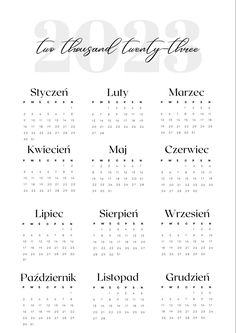 Opis działań, które   podjęłam w kierunku osiągnięcia celów w poszczególnych miesiącach
Styczeń 2023
II semestr roku szkolnego 2022/2023
Luty 2023
Kwiecień 2023
Czerwiec 2023
Marzec 2023
Lipiec 2023
Sierpień 2023
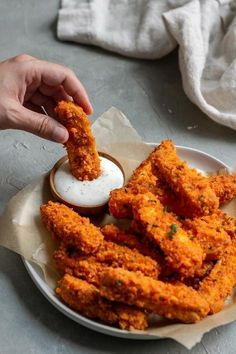 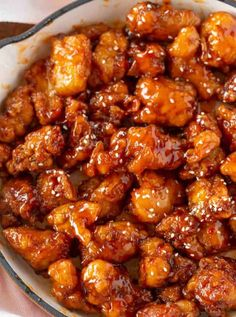 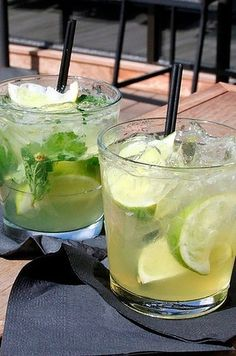 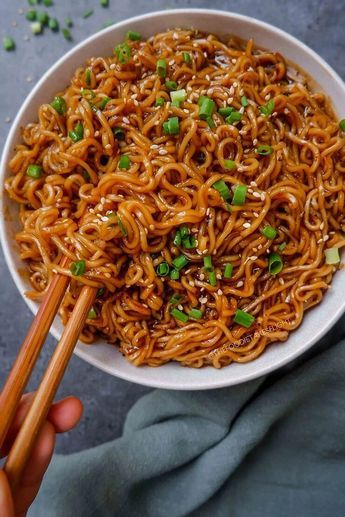 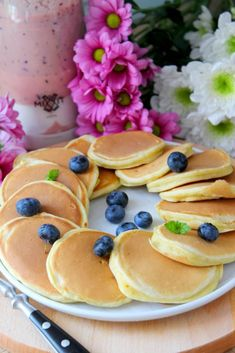 Zastosowanie matematyki w planowaniu jadłospisu:
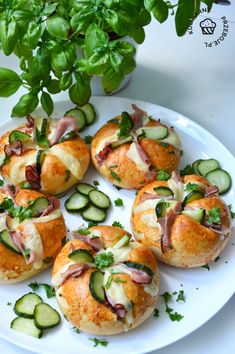 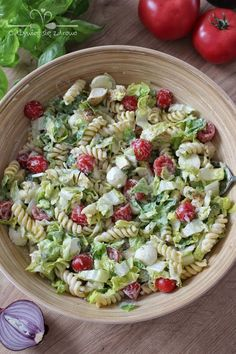 Przeliczanie jednostki wartości energetycznej  pożywienia
Przeliczanie ile kalorii się zjadło
Przeliczenie ile kalorii znajduje w danej ilość produktu
Przeliczanie jaka jest zawartość energetyczna w danej ilość produktu
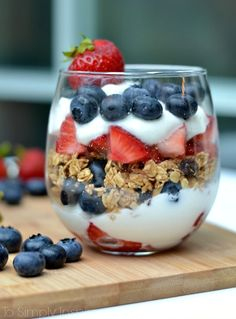 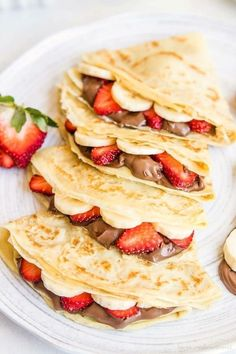 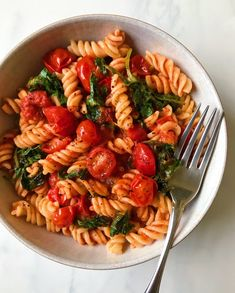 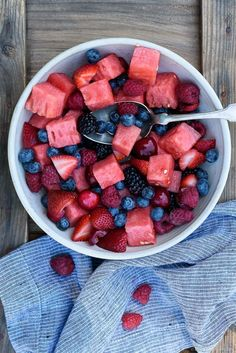 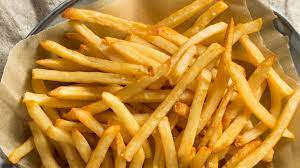 Najczęściej spożywane produkty przez nastolatków:
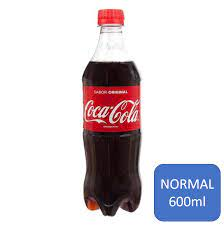 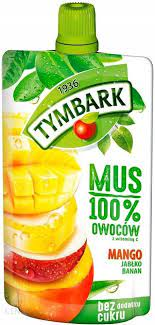 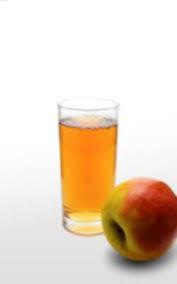 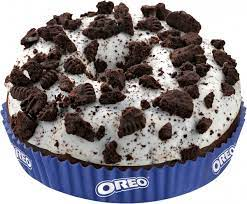 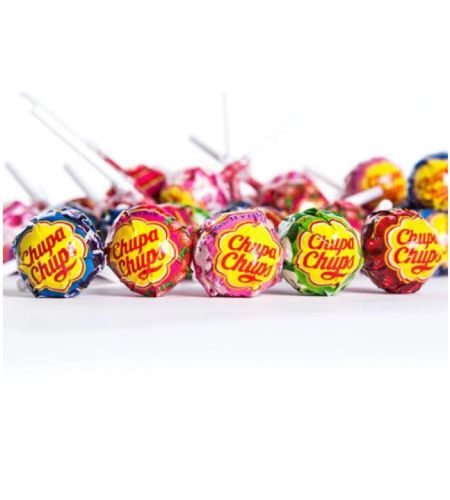 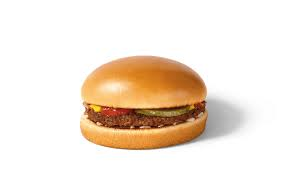 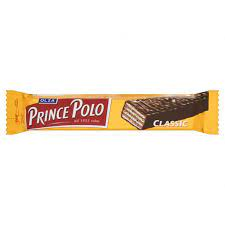 🍎

🫒
🫐
🥭
🥥
🍍
🍉
🍅
🍊
🍈
🍏
🥝
🍇
🍋
🍐
🍓
🍒
🍌
JADŁOSPIS CZĘŚĆ 1
🫒
🫐
🥭
🥥
🍍
🍉
🍅
🍊
🍈
🍏
🥝
🍇
🍋
🍐
🍓
🍒
🍌
JADŁOSPIS CZĘŚĆ 2
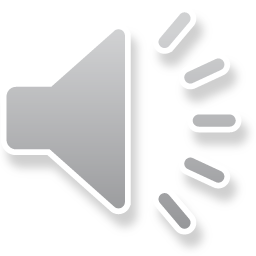 NAPOJE
ZAMIANA JEDNOSTEK
1kcal=4,18 kJ
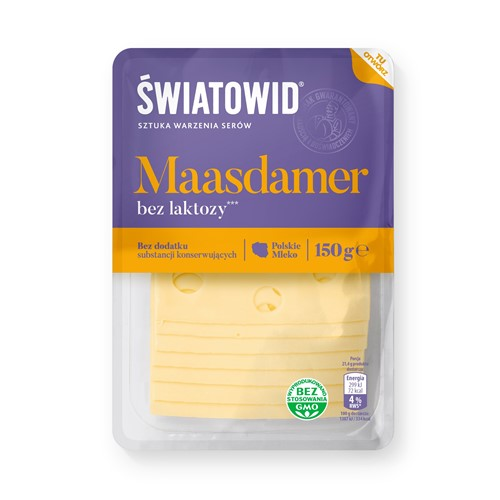 Maasdamer ser bez laktozy
334kcal=1387kJ
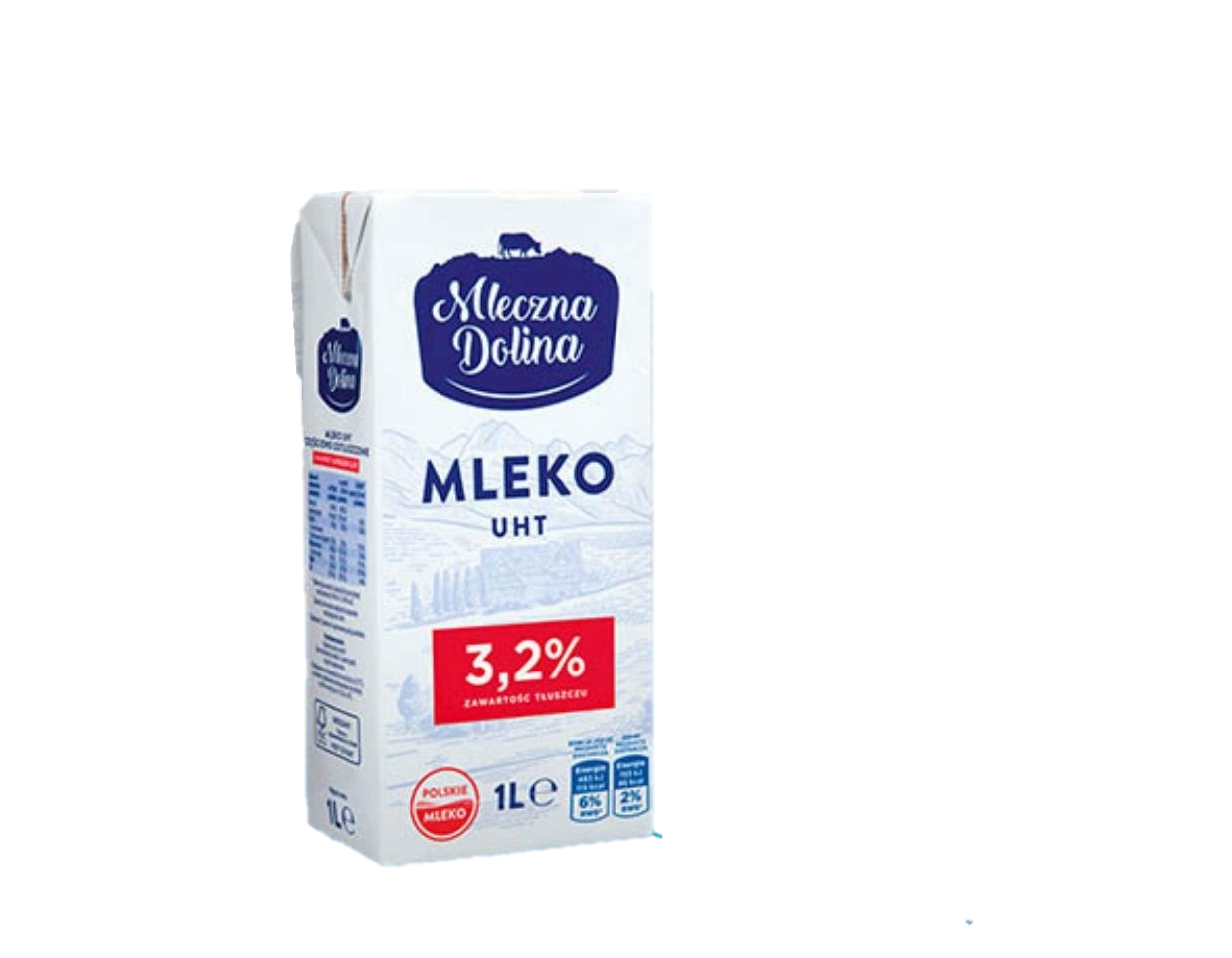 Mleko UHT 3,2%
60 kcal=249 kJ
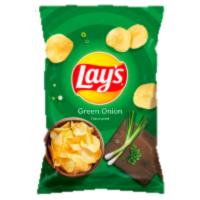 Lay's Chipsy ziemniaczane 
o smaku zielonej cebulki
545 kcal=2273 kJ
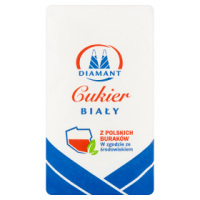 Diamant Cukier biały 1 kg
400 kcal=1700 kJ
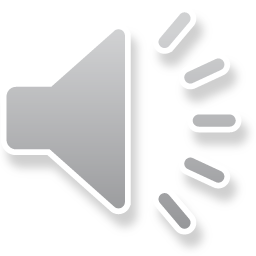 Serek homogenizowany Danio
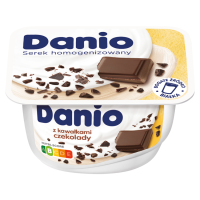 114 kcal=479 kJ
⚽️🏀🏈⚾️🥎🎾🏐🏉🥏🎱🏓🏸🏒🥊🛹🛼                                                                                🏒
🥊                                                                                ⚽️
⚾️                                                                                🥎
 🏇                                                                               🏋️‍♀️                       🏐                                                                               🏈
🤼‍♀️                                                                               🤸‍♂️
🤸‍♂️⛹️‍♀️🤾‍♂️🏌️🏇🏄🏊‍♀️🤽🚣‍♀️🧗🚵‍♀️🛼🏓🏸🏉
ILE KALORII SPALA SIĘ PO RÓŻNYCH AKTYWNOŚCIACH FIZYCZNYCH?
🚲🚴🚴‍♀🚲🚴🚴‍♀🚲🚴🚴‍♀
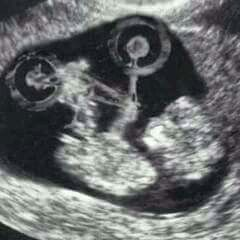 🚲🚴🚴‍♀🚲🚴🚴‍♀🚲🚴🚴‍♀
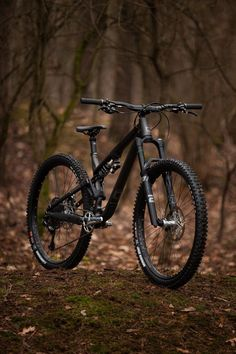 1h jazdy na rowerze spala od 400kcal do 500kcal
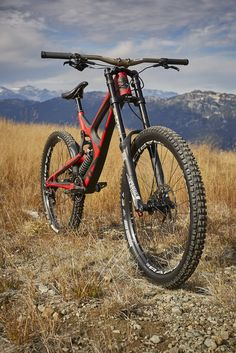 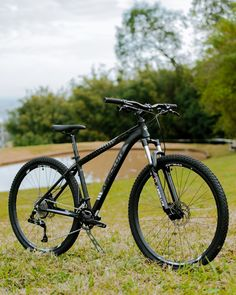 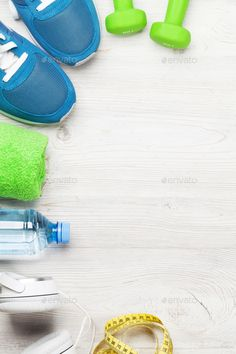 1h biegania tempem 6:00/km spala 600kcal
🏃👟🏃‍♀🏃👟🏃‍♀🏃👟🏃‍♀🏃👟🏃‍♀
🛼
🛼
🛼
🛼
🛼
🛼
🛼
🛼
🛼
🛼
🛼
🛼
🛼
🛼
🛼
🛼
🛼
🛼
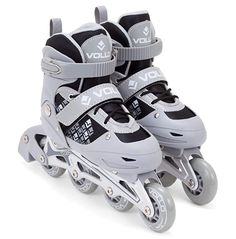 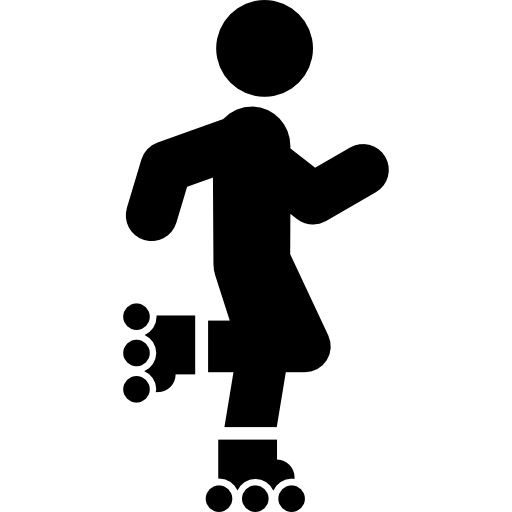 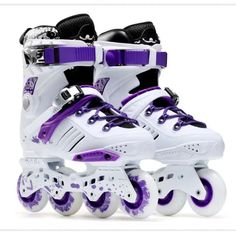 30 minut jazdy na rolkach w stałym tempie spala 300 kcal
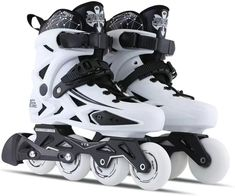 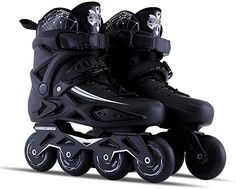 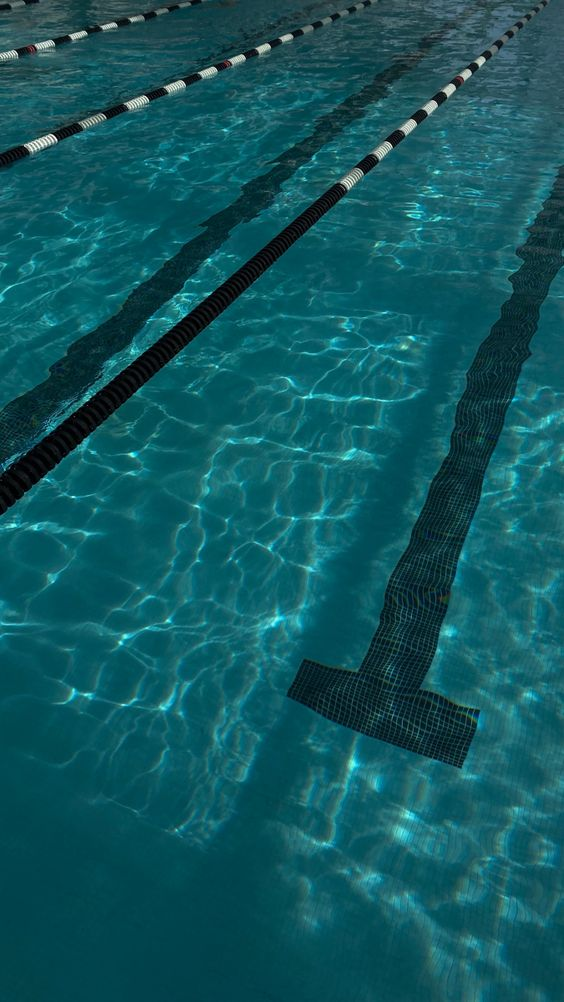 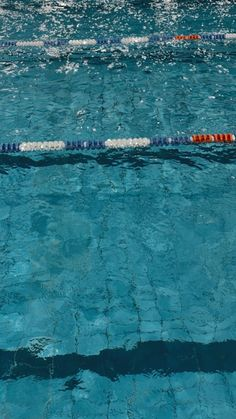 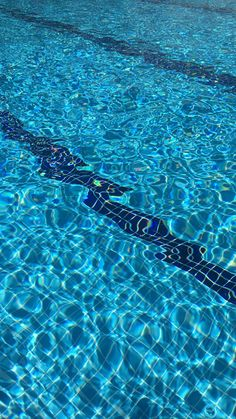 1h pływania spala ok. 500 kcal
🏊🏊‍♀🏊🏊‍♀🏊🏊‍♀🏊🏊‍♀🏊🏊‍♀
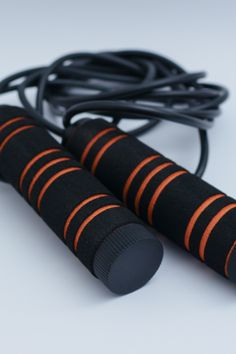 3 minuty skakania na skakance spalają 300 kcal do 400 kcal
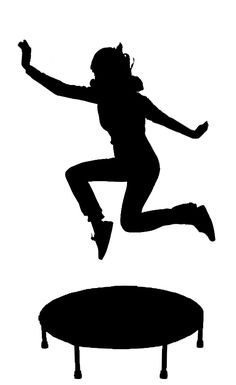 1h treningu na trampolinach spala ok. 1000 kcal